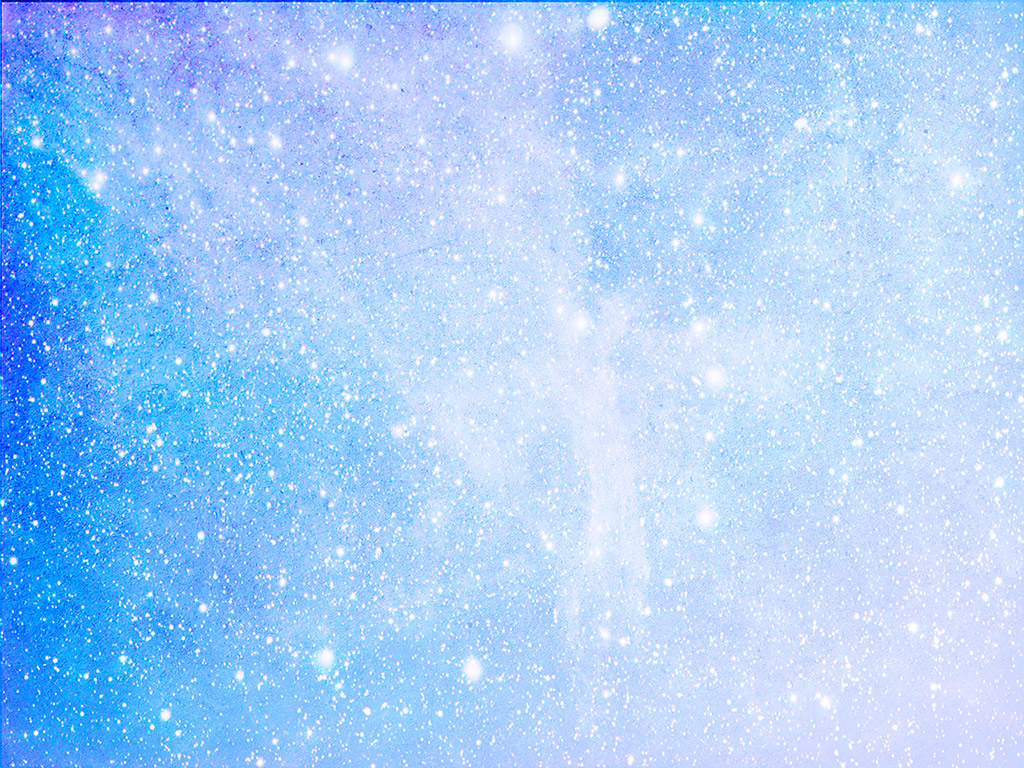 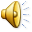 Дорога  
к 
космосу
Автор проекта: Козырев Максим , ученик  3 «А» класса , ГБОУ СОШ №185
Руководитель проекта: 
Маврова Ольга Владимировна
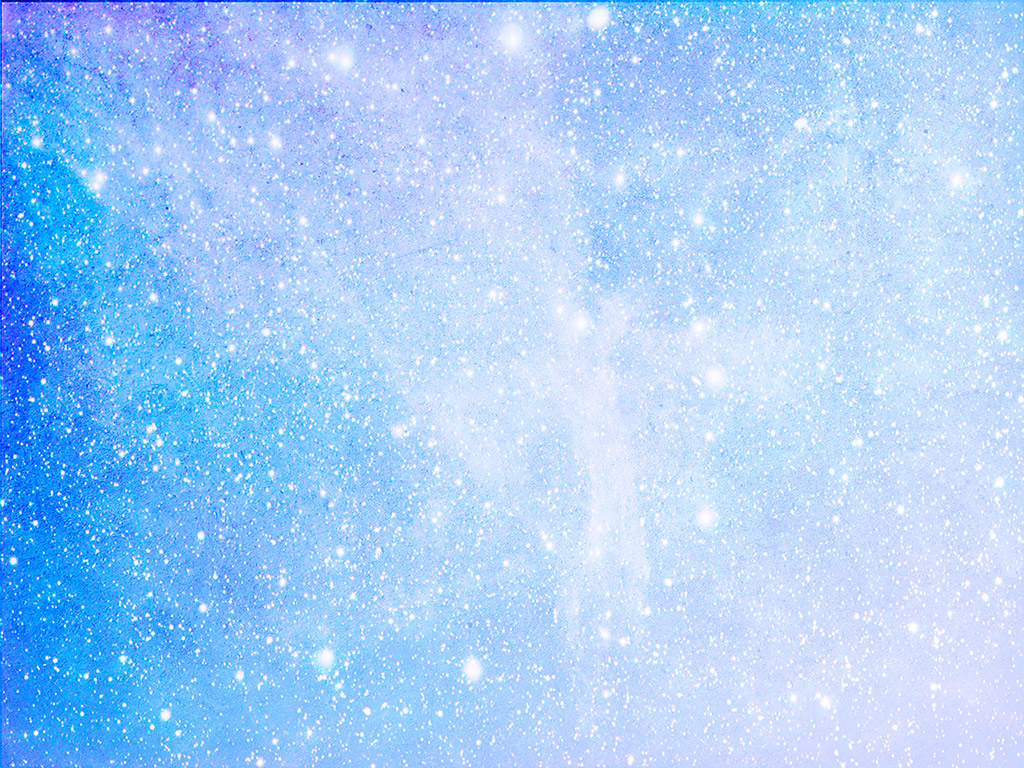 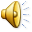 Гипотеза
Предположим, что история моего прадедушки Лавочкина Семена Алексеевича неразрывно связана с историей развития России. Он внес огромный вклад в развитие военно-воздушных сил России и проложил дорогу  к освоению космоса.
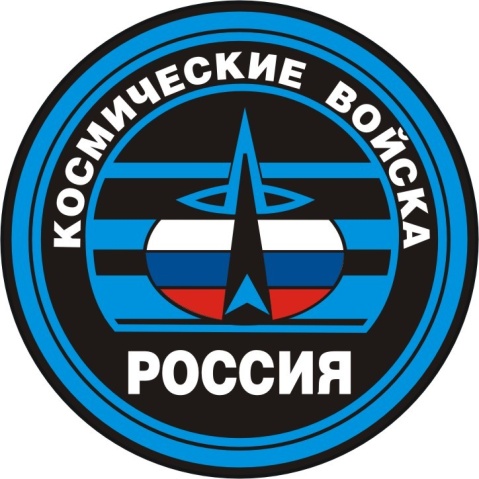 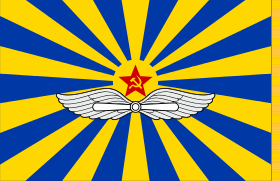 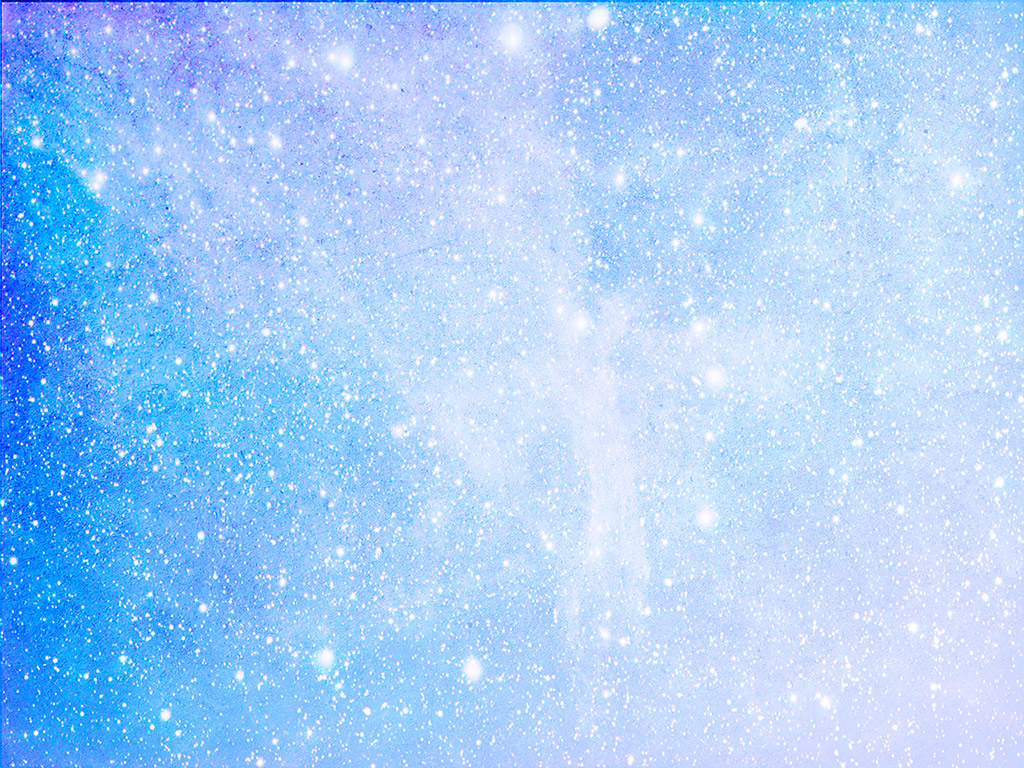 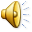 Цель  проекта :
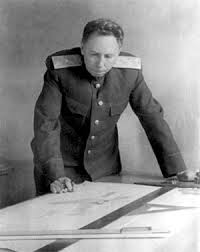 Выяснить, как история развития России отразилась на жизни моих родственников. Увидеть «большую»  историю в  «малой».
Задачи проекта
1. Собрать информацию о жизни моего прадедушки Семена Алексеевича Лавочкина.
2. Познакомиться с образцами самолетов и ракет, конструктором которых был С.А. Лавочкин
3.Выяснить каков его вклад в историю России. 
4. Сделать самому модель самолета.
5.Создать мультимедийный проект «Созданное моим прадедом»
Детство и юность
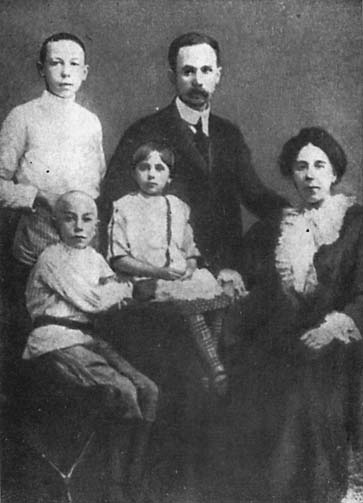 Семен Лавочкин
Семен Алексеевич Лавочкин родился  в Смоленске 11 сентября 1900 года. 
Отец Альтер Ильич работал учителем в еврейской школе, а мать  Гита Савельевна была домохозяйкой.  
В семье было 3 детей и Семен был старшим.
Детство и юность
«Когда я был маленьким, я очень любил придумывать. 
Мне всегда страшно хотелось мастерить: увидеть задуманное воплощенным в металл и дерево. 
Но иногда меня постигло страшное разочарование: великолепная моя идея иногда оказывалась положительно уродом. 
И тогда еще понял: мало придумать, еще надо осуществить. 
А теперь я вижу, как это важно — с детства приучать свои руки осуществлять то, что задумала голова».                          
С. А. Лавочкин
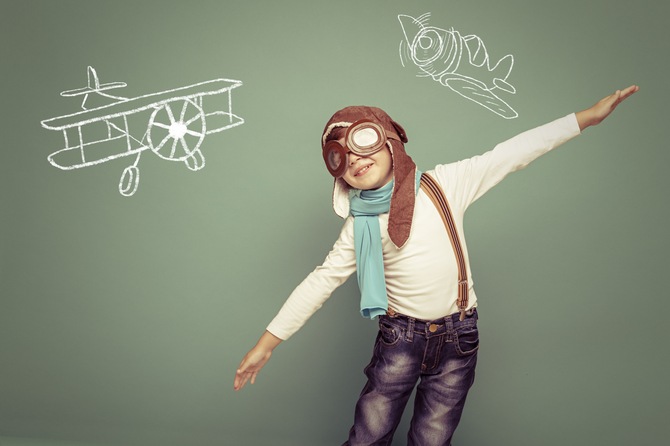 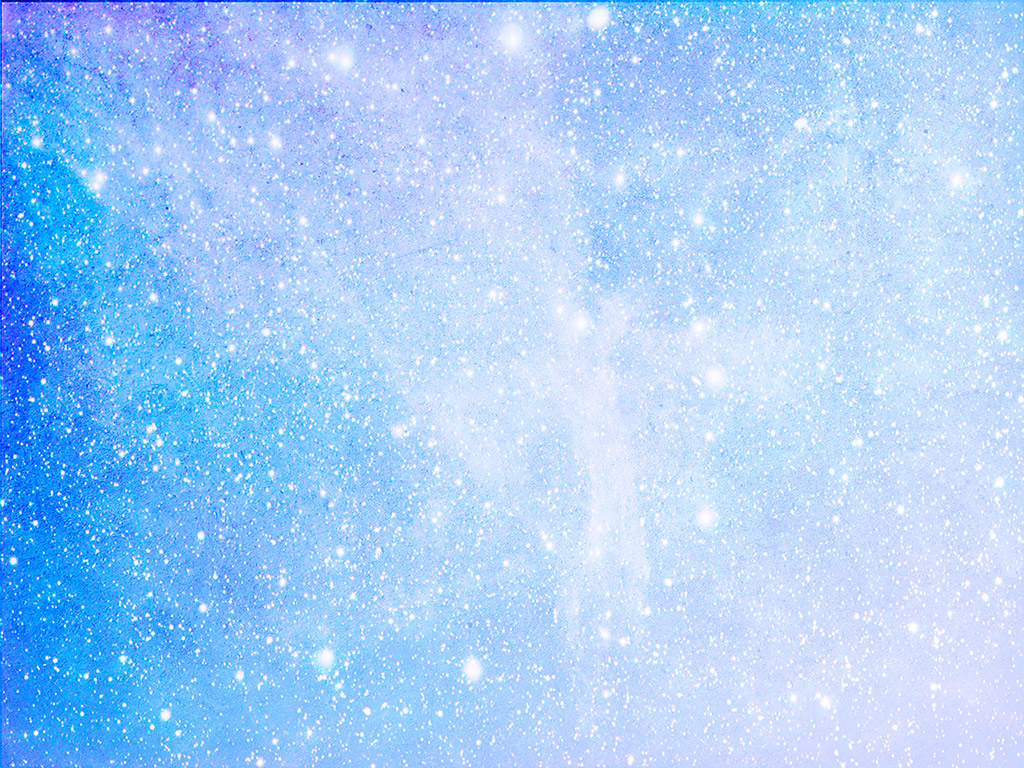 Детство и юность
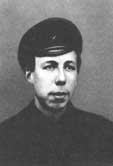 В 1917 году с золотой меделью окончил Курскую гимназию. 
В восемнадцать лет Семен был призван в Красную Армию, и был направлен служить в пограничные войска.  
В1920 году Руководство выдало Семену рекомендации , которая давала право на  поступление в Московское Высшее техническое училище .
Авиаконструктор
«Высокий блондин с голубыми глазами, немного сутулившийся, ходил быстро, слегка раскачиваясь. В руках всегда туго набитый портфель. Лавочкин был способным студентом. Ему все давалось легко, но он никогда не зазнавался. Со всеми держался просто, помогал товарищам. Лавочкин производил впечатление человека энергичного и в то же время мягкого, доброго. У него всегда было хорошее настроение». 

Видный деятель авиации 
и однокурсник 
А. Чесалов.
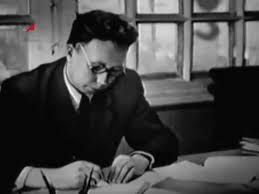 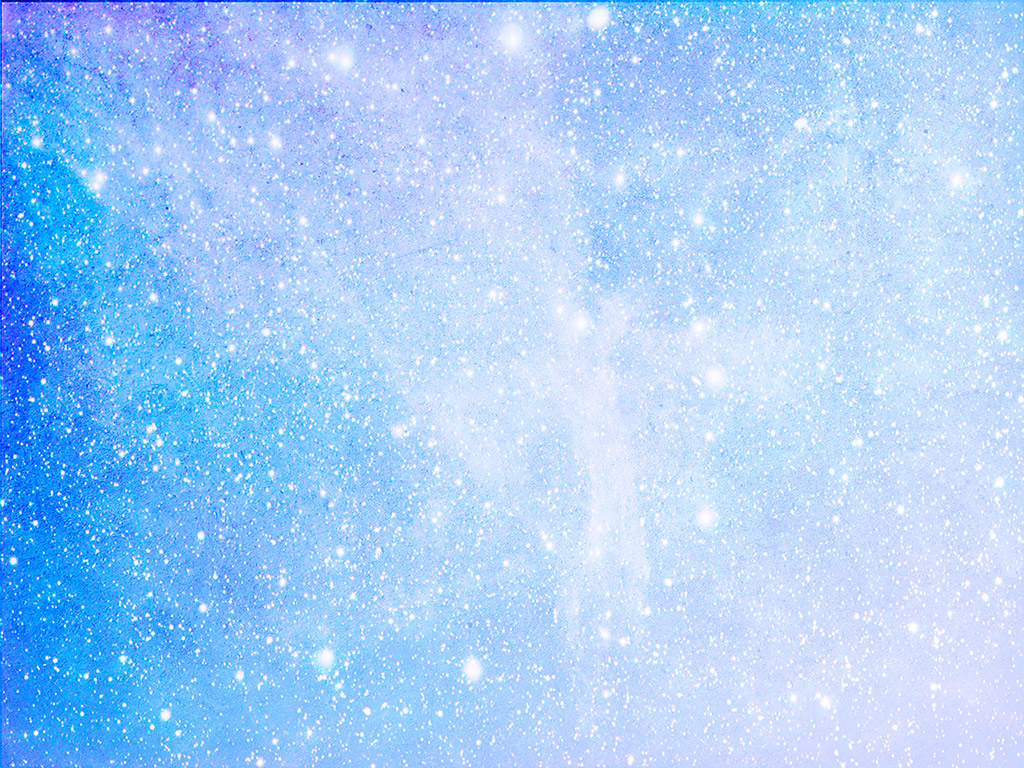 Авиаконструктор
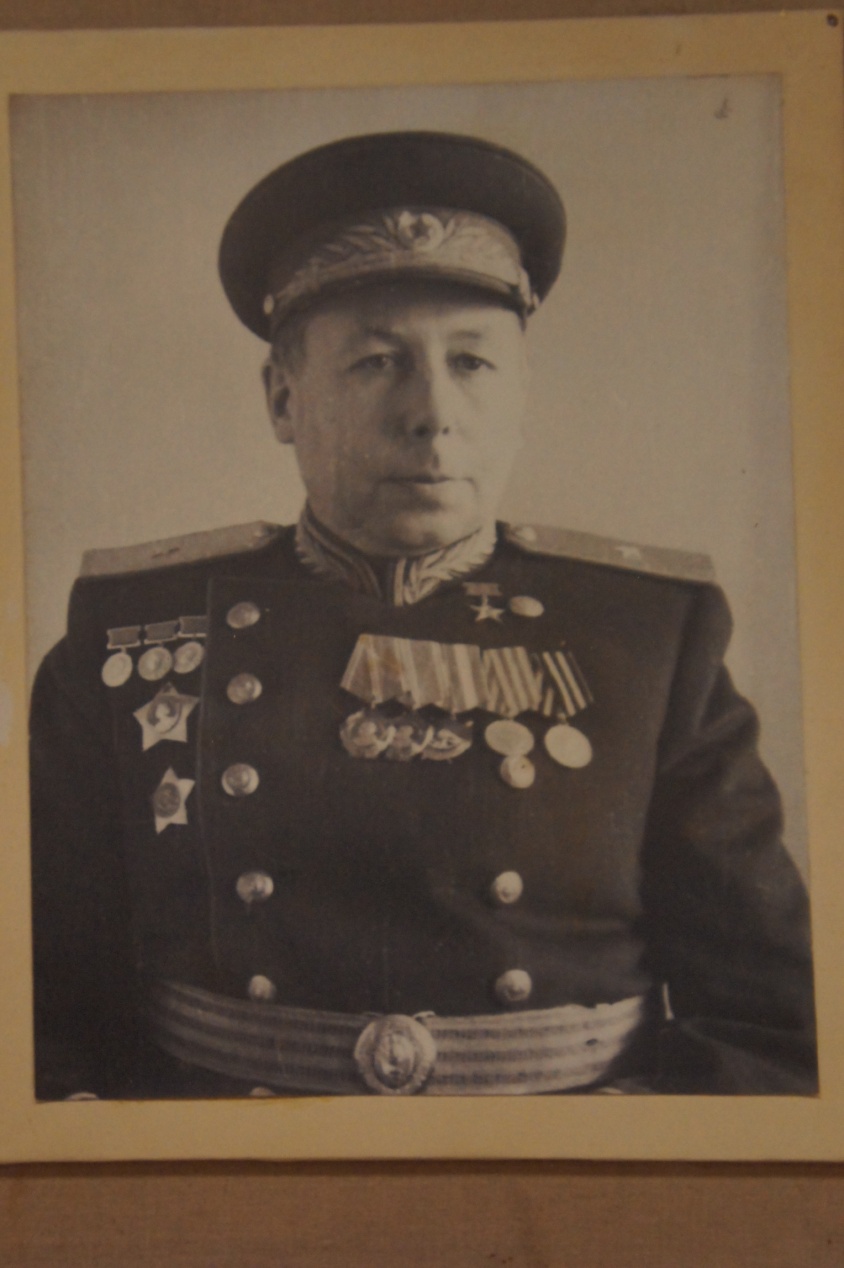 Я горжусь своим прадедом. 
Он был неординарным человеком,
 под его руководством созданы     лучшие советские истребители военного времени, первый в СССР сверхзвуковой самолёт.
Лавочкин С.А.  проложил всем дорогу в космос
Авиаконструктор
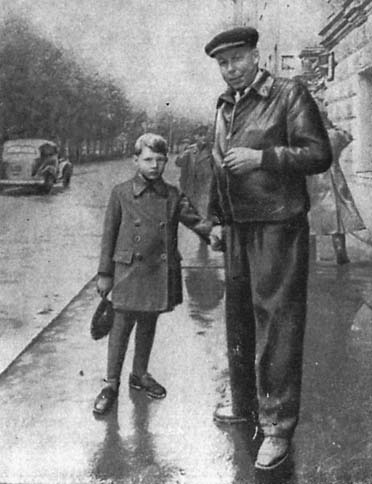 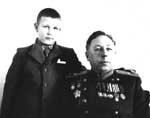 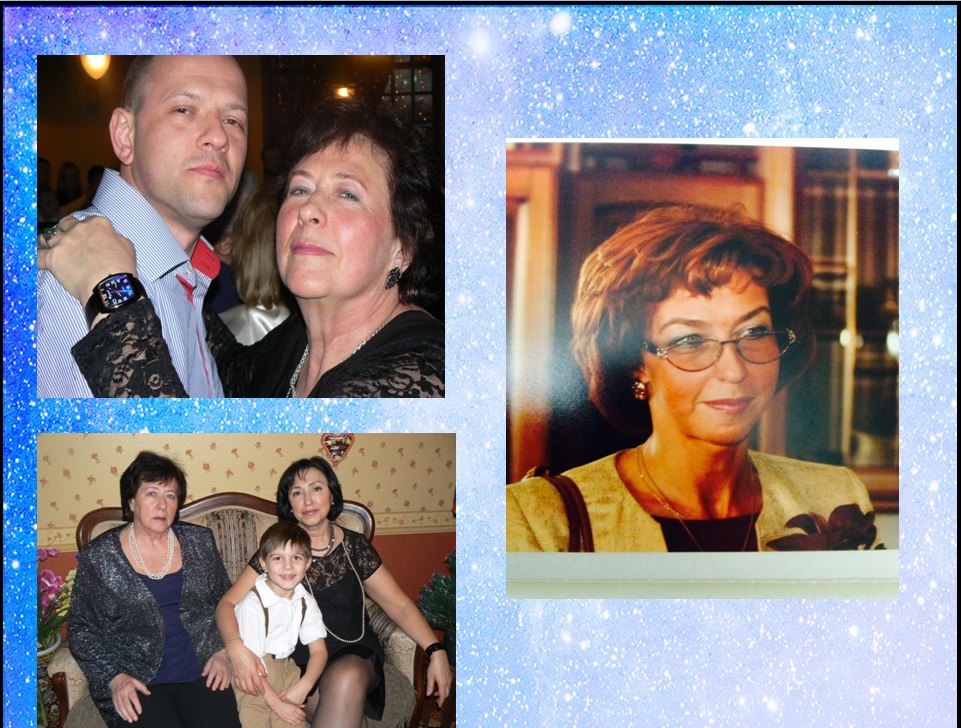 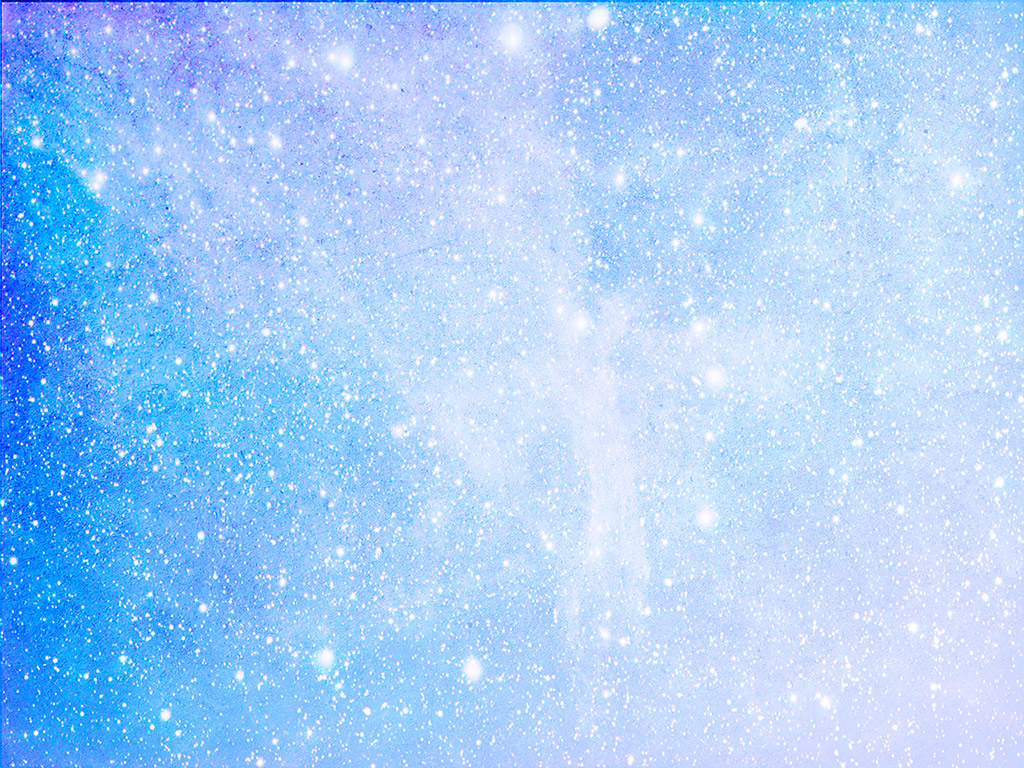 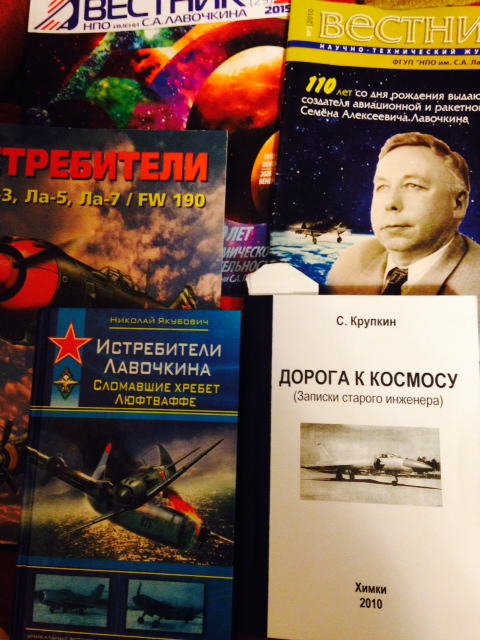 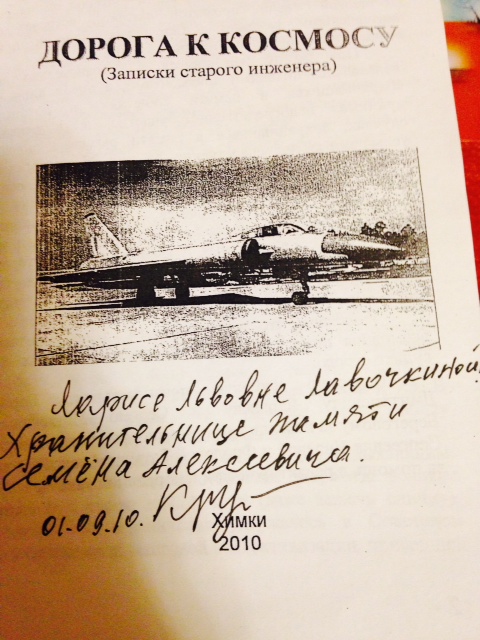 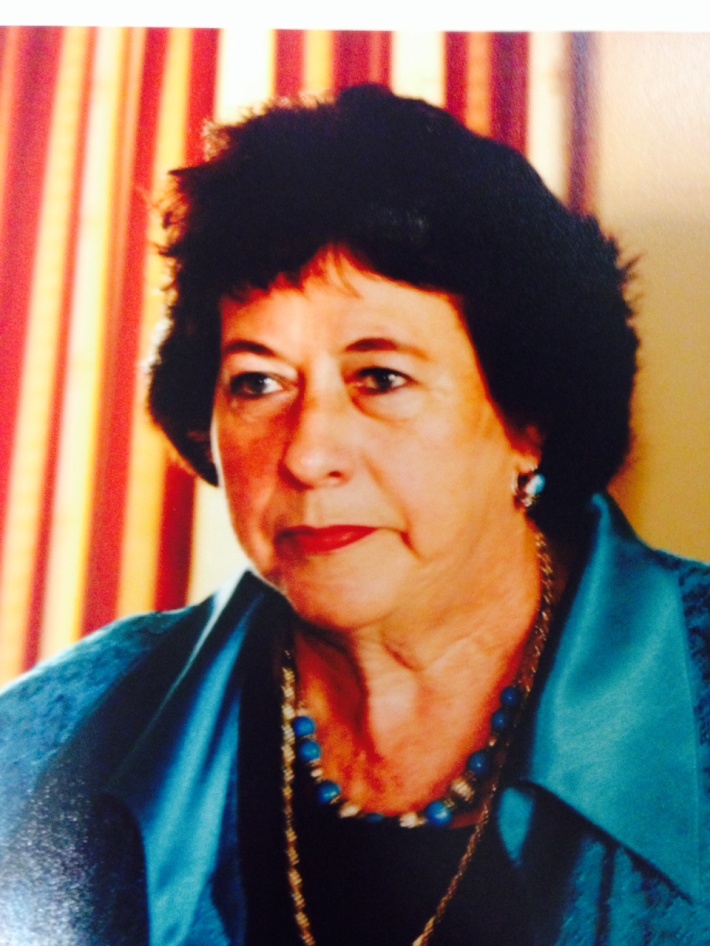 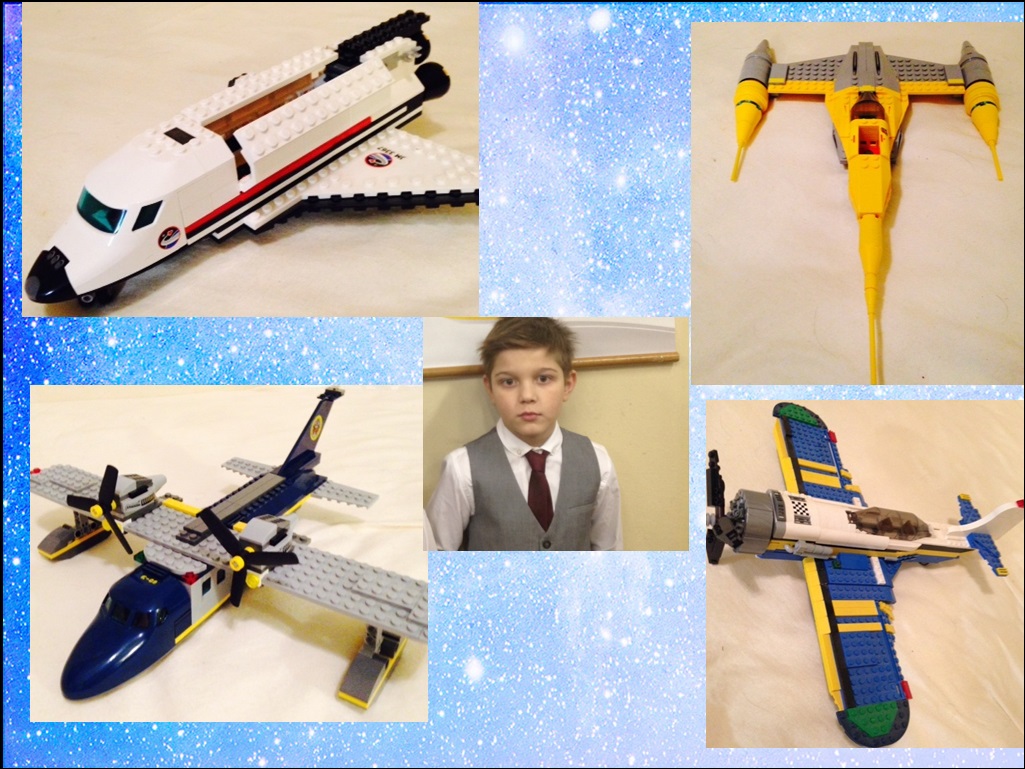 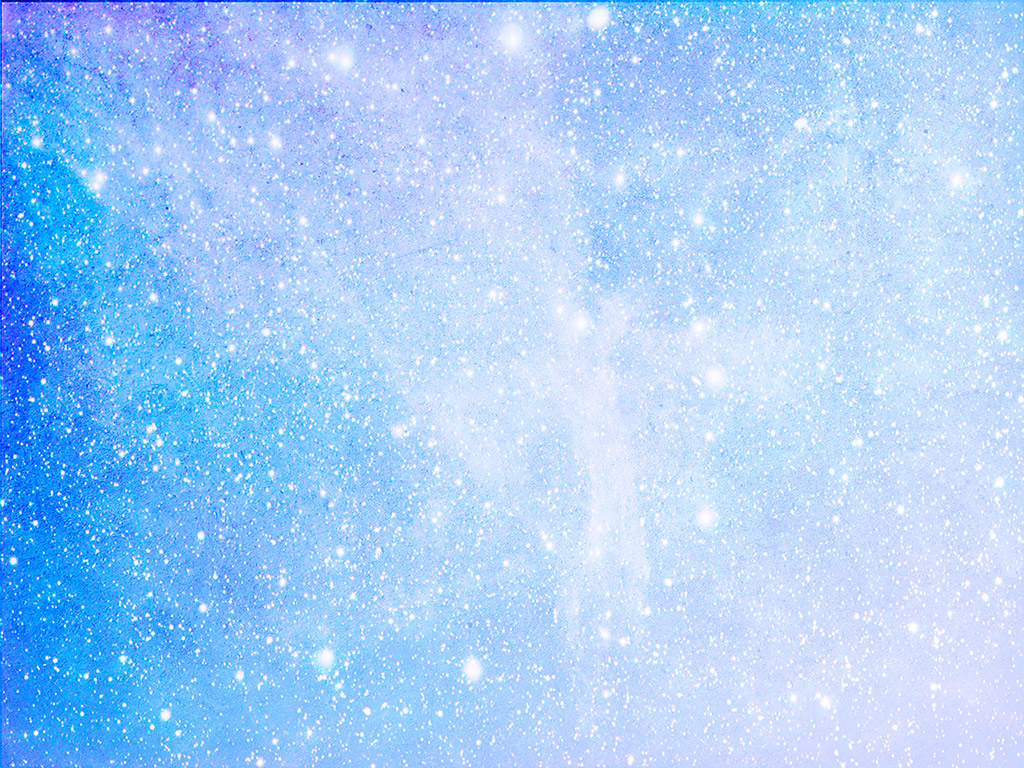 Заключение
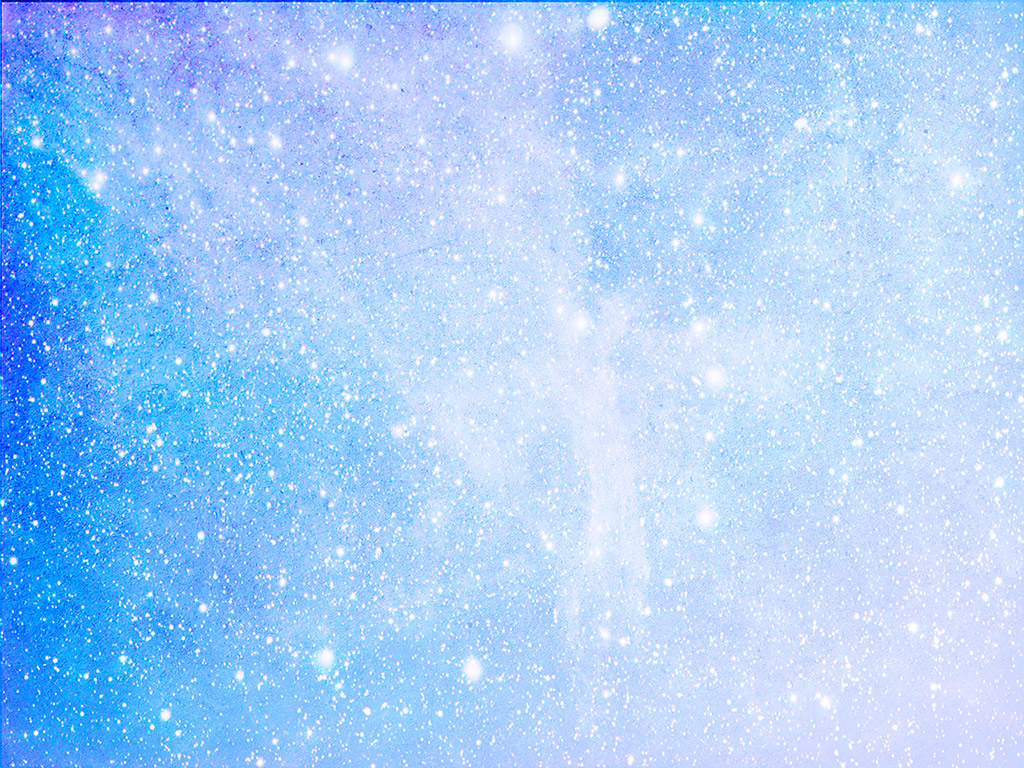 Арлазоров М. Фронт идет через КБ. Воениздат, 1987.
Пономарев А. Н. Советские авиационные конструкторы. Воениздат, 1977.
Шавров В. Б. История конструкций самолетов в СССР до 1938 г. Машиностроение,1985.
Алексеев С. Рождение КБ. Мир авиации, №2, 1995.
Евстафьев М. Д. Долгий путь к «Буре». Вузовская книга, 1999.
Якубович Н. В. Неизвестный Лавочкин. ЭКСМО, 2012.
7. Архив семьи Лавочкина А.С.
Список используемой литературы
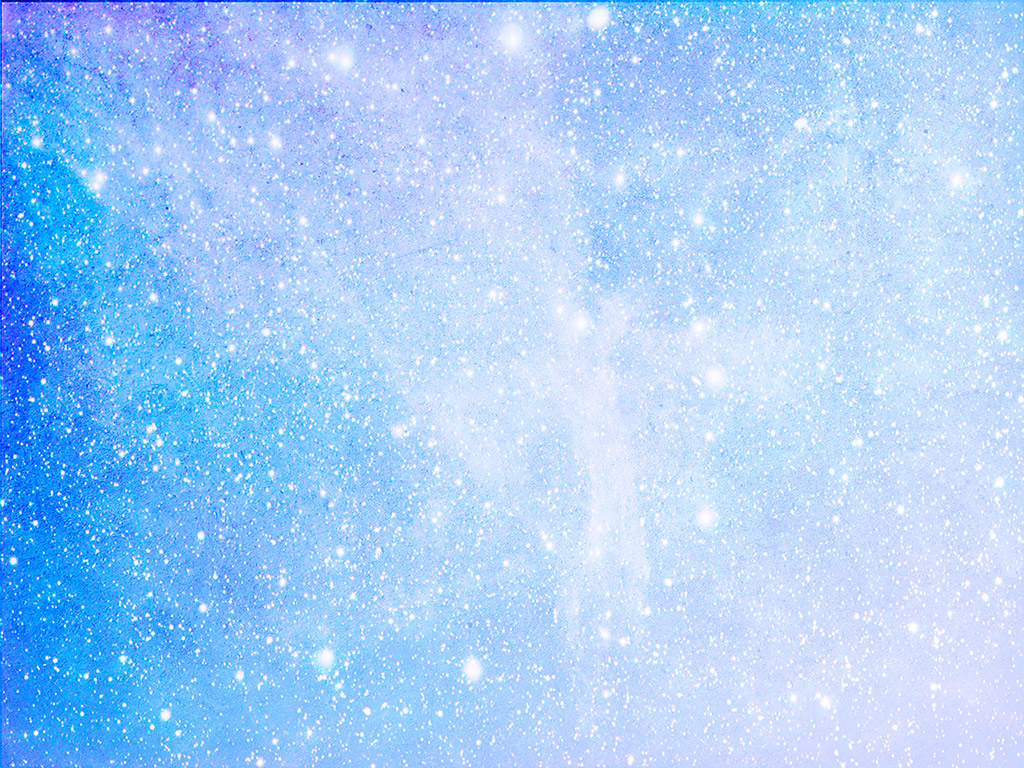 Р.S.
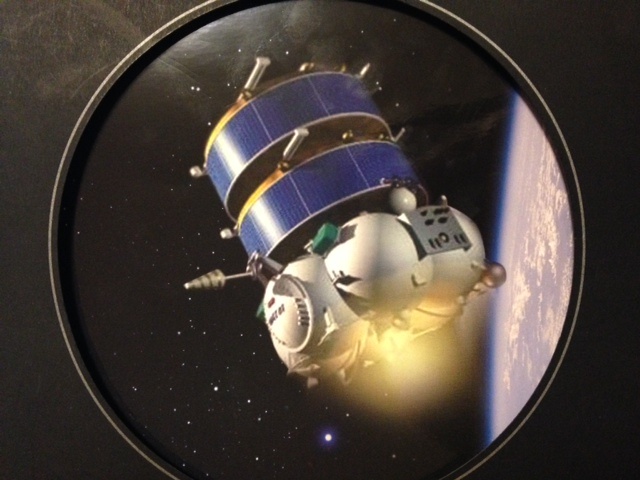 «Человек не может выбирать себе наружность: с какой родился, с той и живи. Карие глаза не сменишь на голубые, как бы этого ни хотелось. Но зато человек имеет возможность выбрать гораздо более важную вещь – характер»
С. А. Лавочкин